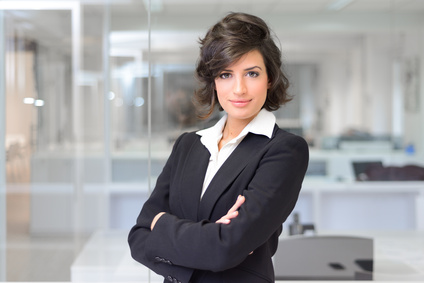 Claire
Delfininio
PERFIL
Lorem ipsum dolor sit amet, consectetur adipiscing elit. Morbi tristique sapien nec nulla rutrum imperdiet. Nullam faucibus augue id velit luctus maximus. Interdum et malesuada fames ac ante ipsum primis in faucibus. Etiam bibendum, ante nec luctus posuere, odio enim semper tortor, id eleifend mi ante vitae ex.
CONTACTO
000 111 333
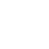 000 222 444
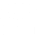 EXPERIENCIA LABORAL
name@mail.com
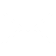 2010 - 2014
12 Street Name, Madrid
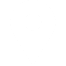 Empresa
Puesto 
Lorem ipsum dolor sit amet, consectetur adipiscing elit. Morbi tristique sapien nec nulla rutrum imperdiet. Nullam faucibus augue id velit luctus maximus.
LOGO
2010 - 2014
HABILIDADES
Empresa
Puesto 
Lorem ipsum dolor sit amet, consectetur adipiscing elit. Morbi tristique sapien nec nulla rutrum imperdiet. Nullam faucibus augue id velit luctus maximus.
LOGO
Profesionales
Microsoft Office
InDesign
2010 - 2014
PHP MySQL
Empresa
Puesto 
Lorem ipsum dolor sit amet, consectetur adipiscing elit. Morbi tristique sapien nec nulla rutrum imperdiet. Nullam faucibus augue id velit luctus maximus.
LOGO
Google Ads
Idiomas
2010 - 2014
Inglés
Empresa
Puesto 
Lorem ipsum dolor sit amet, consectetur adipiscing elit. Morbi tristique sapien nec nulla rutrum imperdiet. Nullam faucibus augue id velit luctus maximus.
LOGO
Italiano
Alemán
Personalidad
Creativo
ESTUDIOS
Serio
2014
Centro educativo – Título
Lorem ipsum dolor sit amet, consectetur adipiscing elit.
Innovador
Organizado
2014
Centro educativo – Título
Lorem ipsum dolor sit amet, consectetur adipiscing elit.